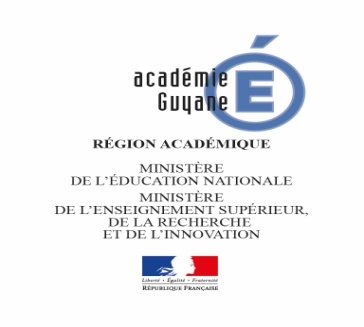 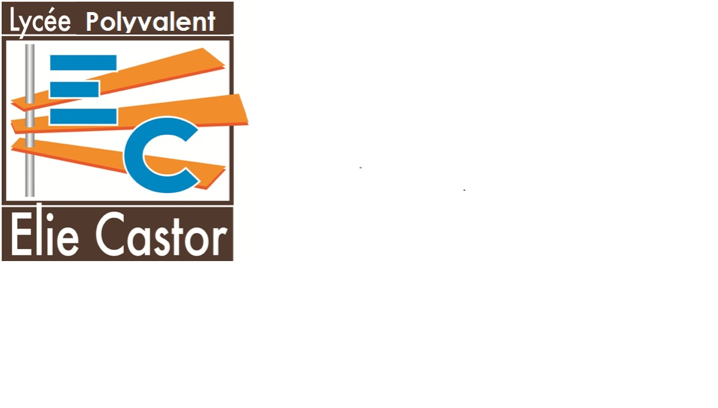 Conseil de la Vie Lycéenne
Kourou, Mardi 17 décembre 2019
Rôle DU CVLDécret n° 2016-1228 du 16 septembre 2016
PROJET D’ÉTABLISSEMENT 2018 / 2021
Accompagner la Réussite de Tous les Élèves
LES SECTIONS D’ENSEIGNEMENT
BASE ÉLÈVES du LPO ELIE CASTOR 2019 - 2020
1086 
Élèves & Étudiants
PSC – Professions et Catégories Socioprofessionnelles
Projets 2019/2020:
Soutien Partenaires (DAC, CAF, CGET, CTG….)
Dynamique Maison des Lycéens
Fête de fin d’année
E3D
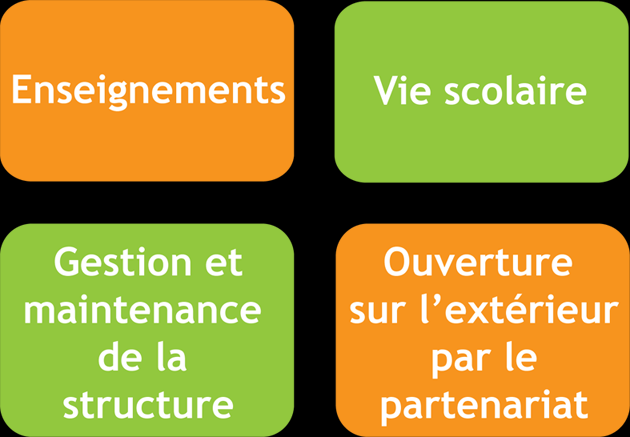 https://preciousplastic.com/
Merci de votre attention!